Практичне заняття №4Розрахунок стійкості багатоярусного відвалу.
Вихідні дані:
кут внутрішнього тертя породи ρ, град; 
зчеплення породи κ, т/м2;
питома вага породи γ; т/м3;
кут природного відкосу α, град;
висота відвалу Н, м.
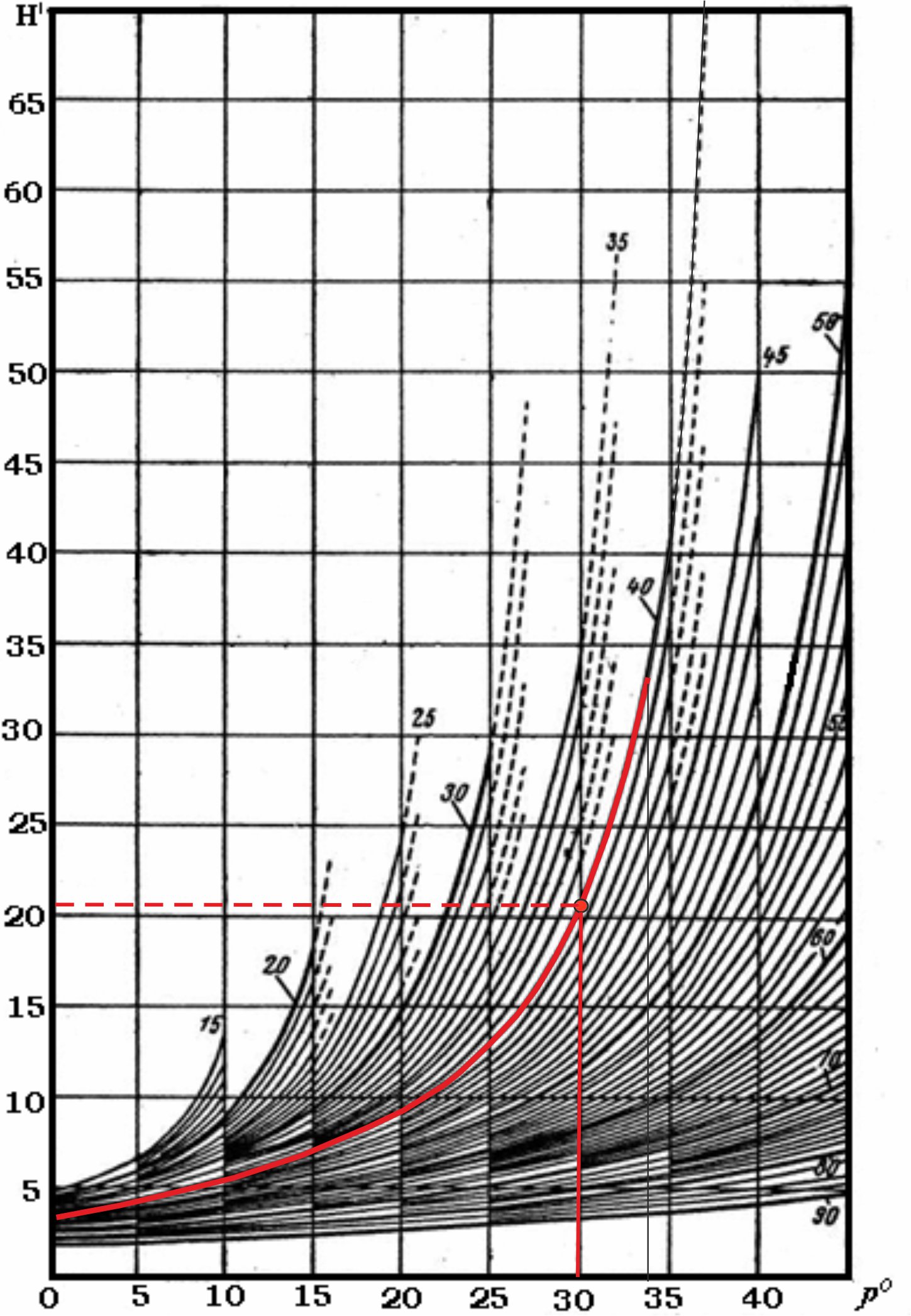 1. За графіком (рис. 9) знаючи кут внутрішнього тертя ρ та кут природного відкосу α знаходимо граничну висоту Н' в безрозмірних координатах.
2. Визначаємо розрахункову граничну висоту ярусу відвалу:
де Н' – безрозмірна гранична висота;
      κ - зчеплення породи κ, т/м2;
      γ – питома вага породи; т/м3.
Так, як Н > hя, то необхідно застосувати багатоярусне відвалоутворення.
3. Знаходимо кількість ярусів:
де Н – висота відвалу, м.
4. Визначаємо результуючу граничну висоту в безрозмірних координатах:
Знаючи кут внутрішнього тертя ρ і граничну висоту Нгр за графіком знаходимо результуючий кут укосу αр.
5. Профіль багатоярусного відвалу будуємо наступним чином:– будуємо систему координат;– будуємо горизонтальну пряму а від вертикалі на висоту відвалу;– з точки F (нижня бровка) під кутом αр проводимо пряму FА (точка А – верхня бровка)
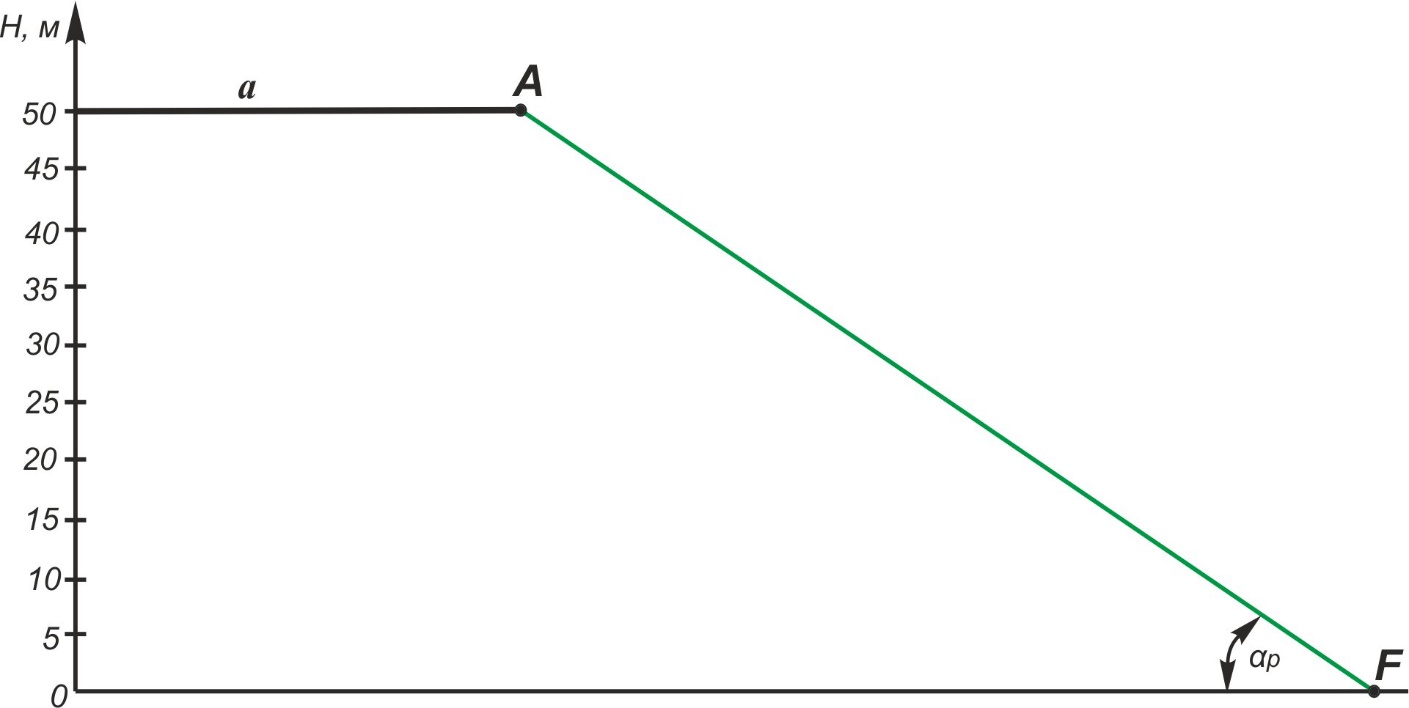 6. Ділимо висоту відвалу на  кількість ярусів nя з висотами, сума яких повинна дорівнювати Н і висота кожного ярусу не повинна перевищувати hя;
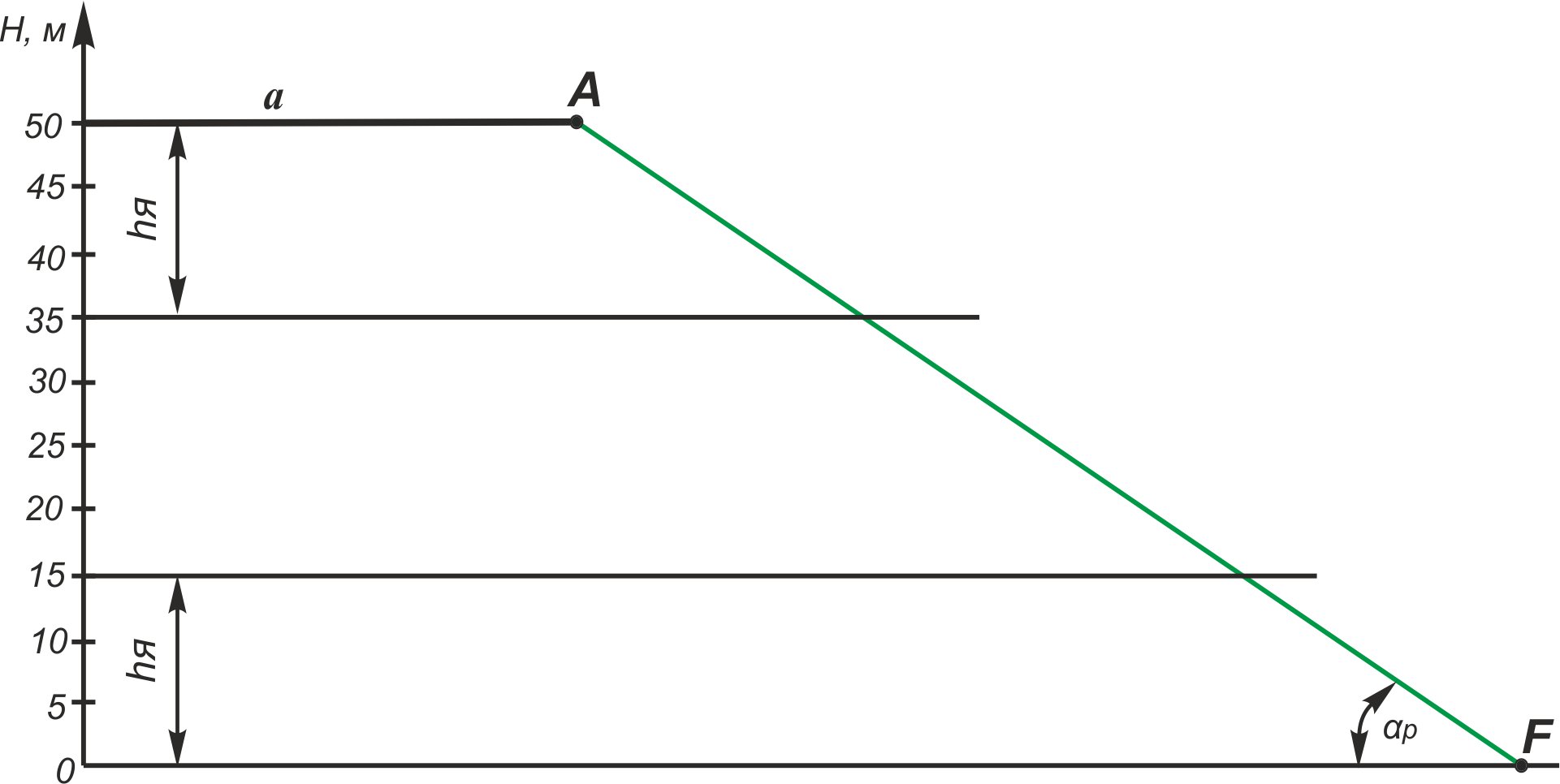 7. З точок А та F під кутом природного укосу α проводимо прямі на висоти відповідних ярусів і отримуємо точки В і Е відповідно;
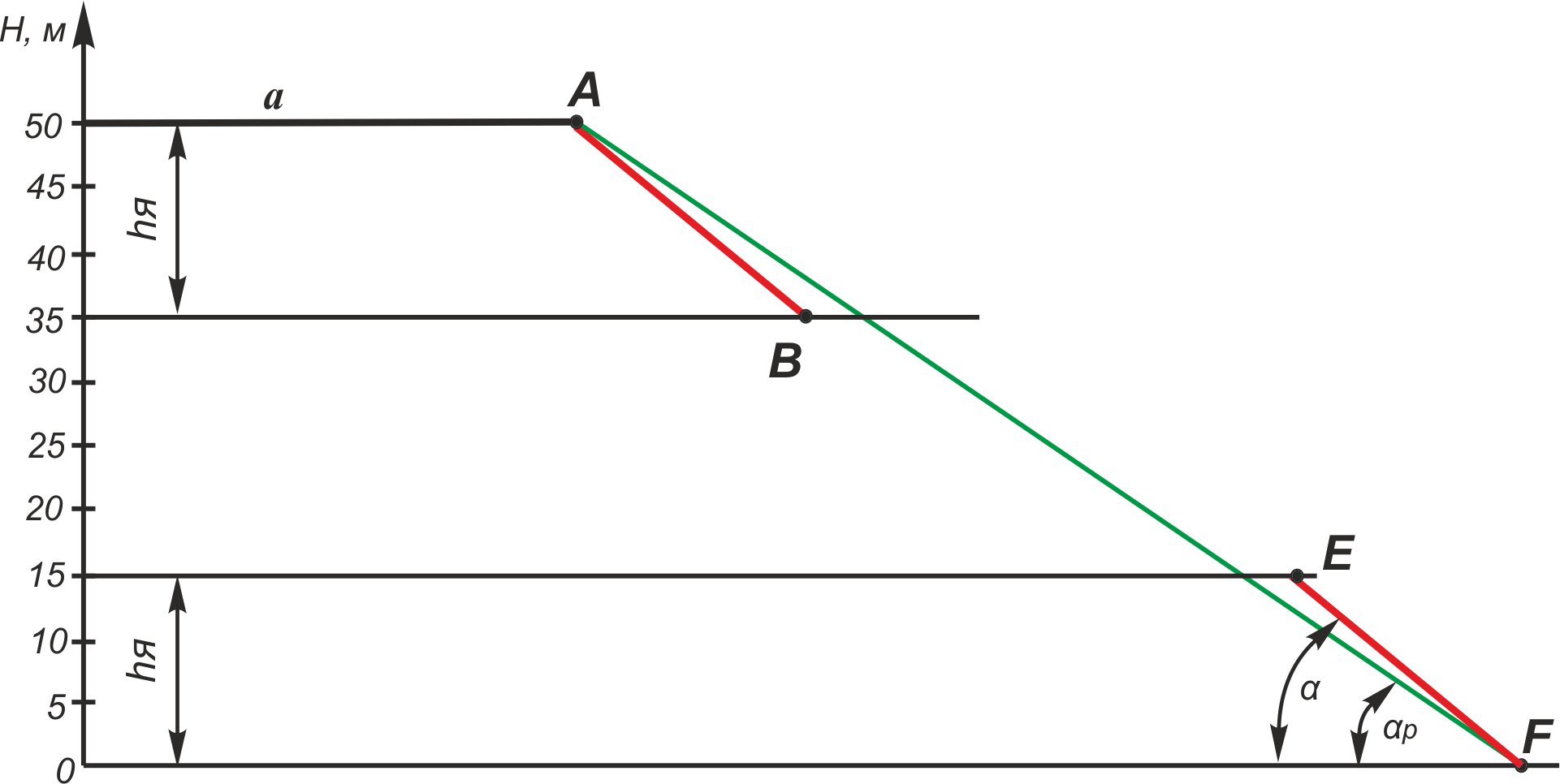 8. З точок В і Е проводимо горизонтальні прямі, які перетинаються з прямою АF в точках G і Н.;
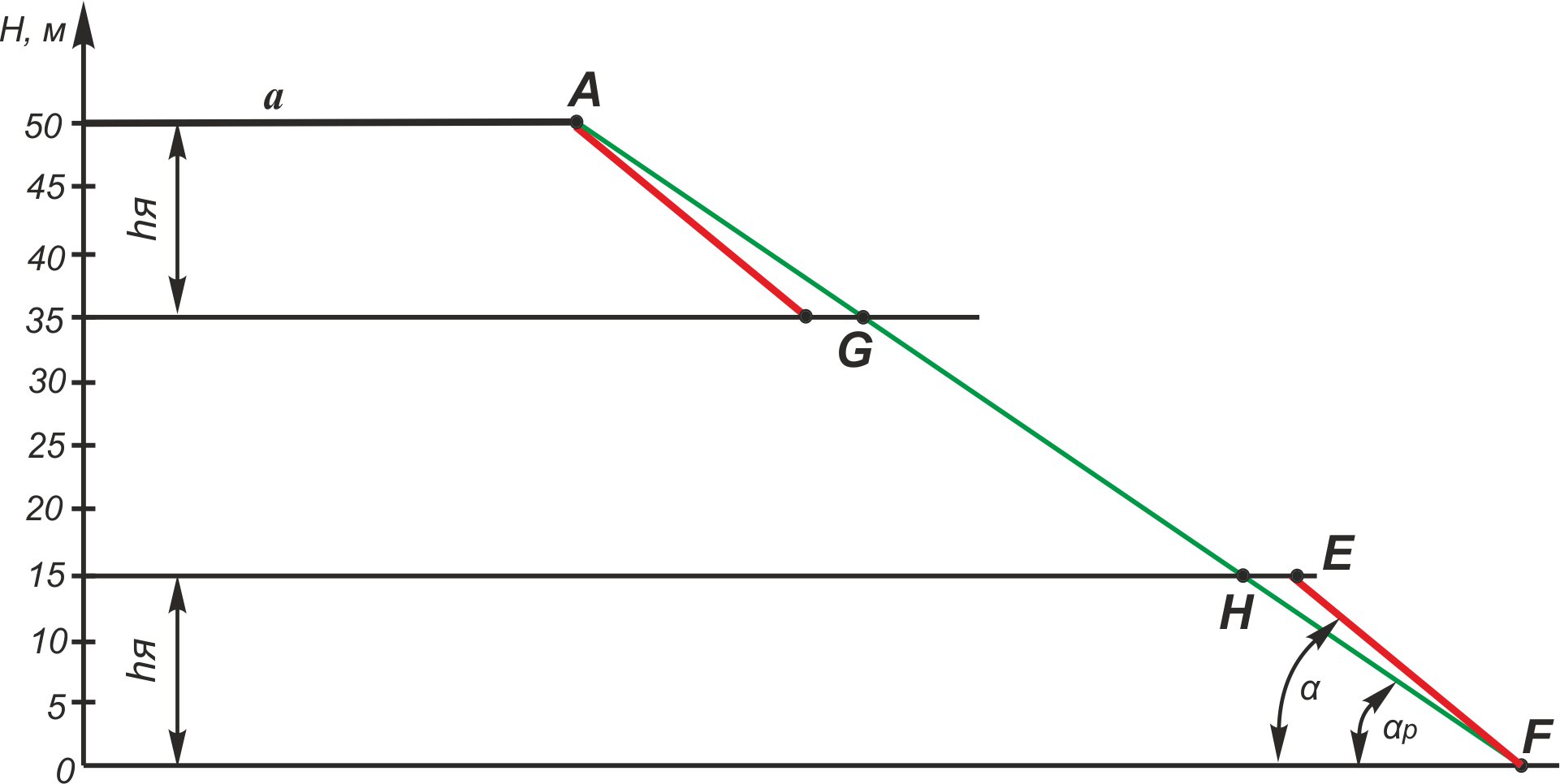 9. Ділимо відрізок GH навпіл позначивши  точку О. З цієї точки О  проводимо пряму під кутом природного відкосу α до перетину в точках С і D з попередньо нанесеними горизонтальними прямими.
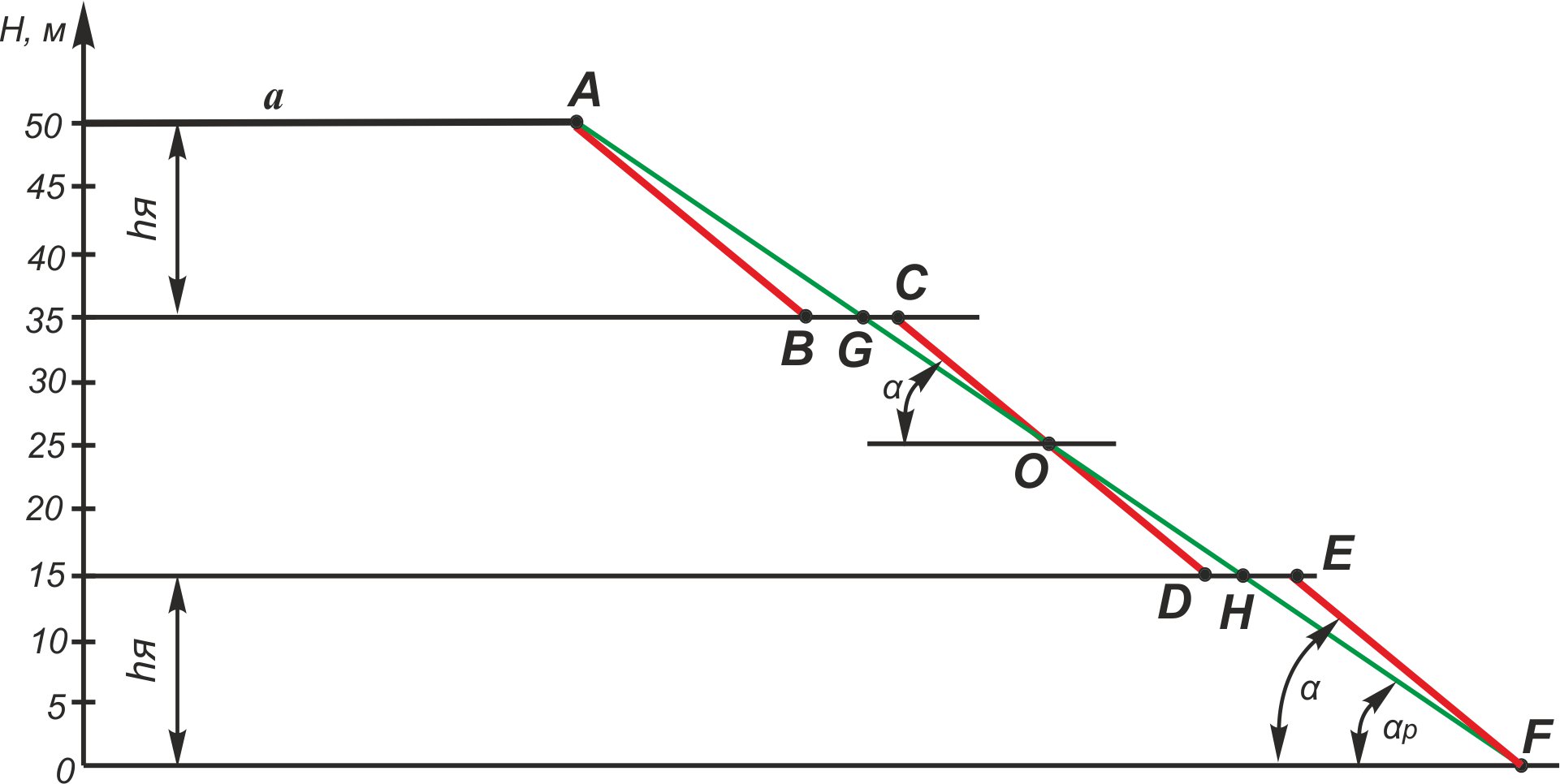 10. У такий спосіб отримали контур АВСDЕF багатоярусного відвалу
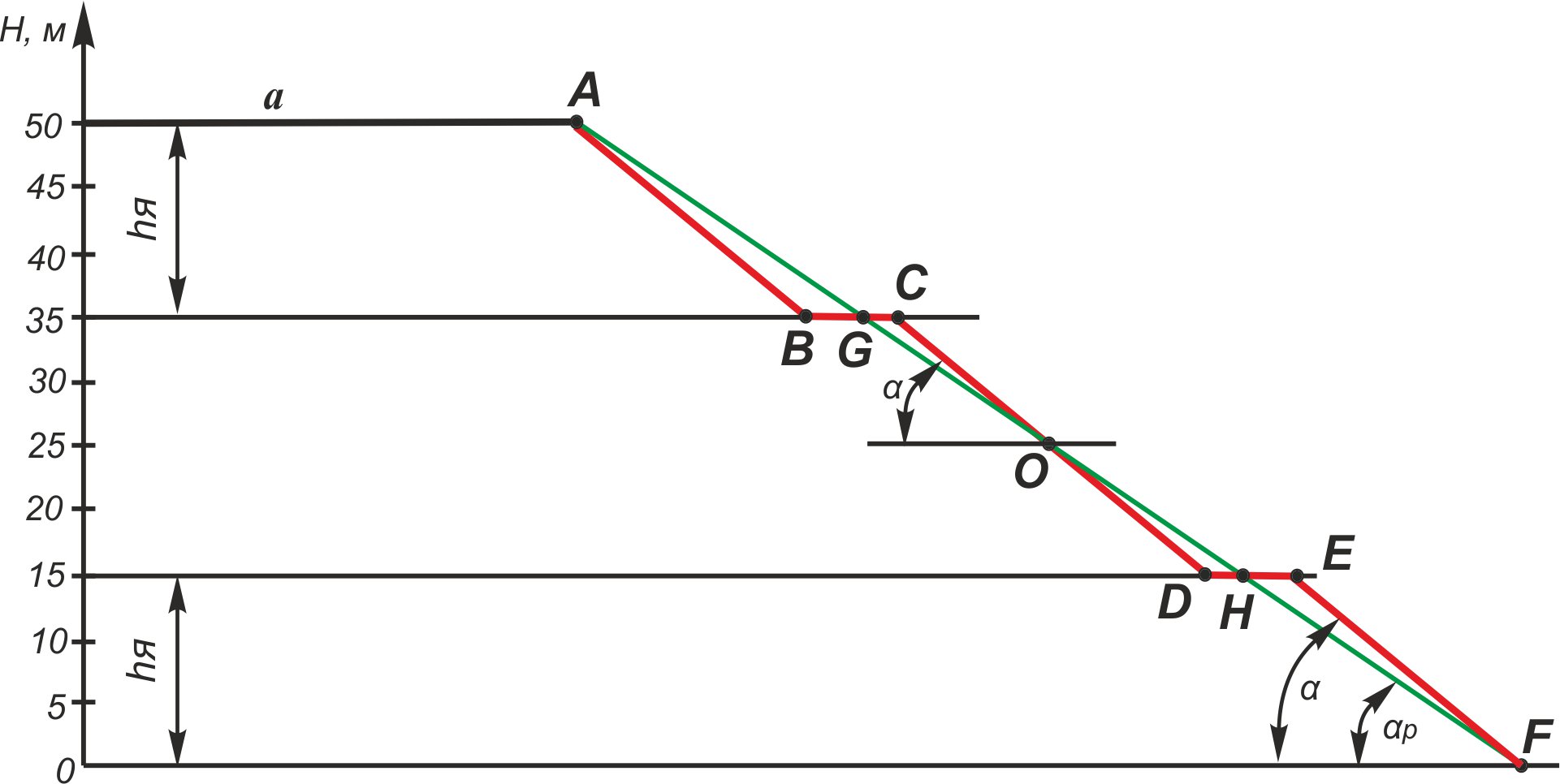